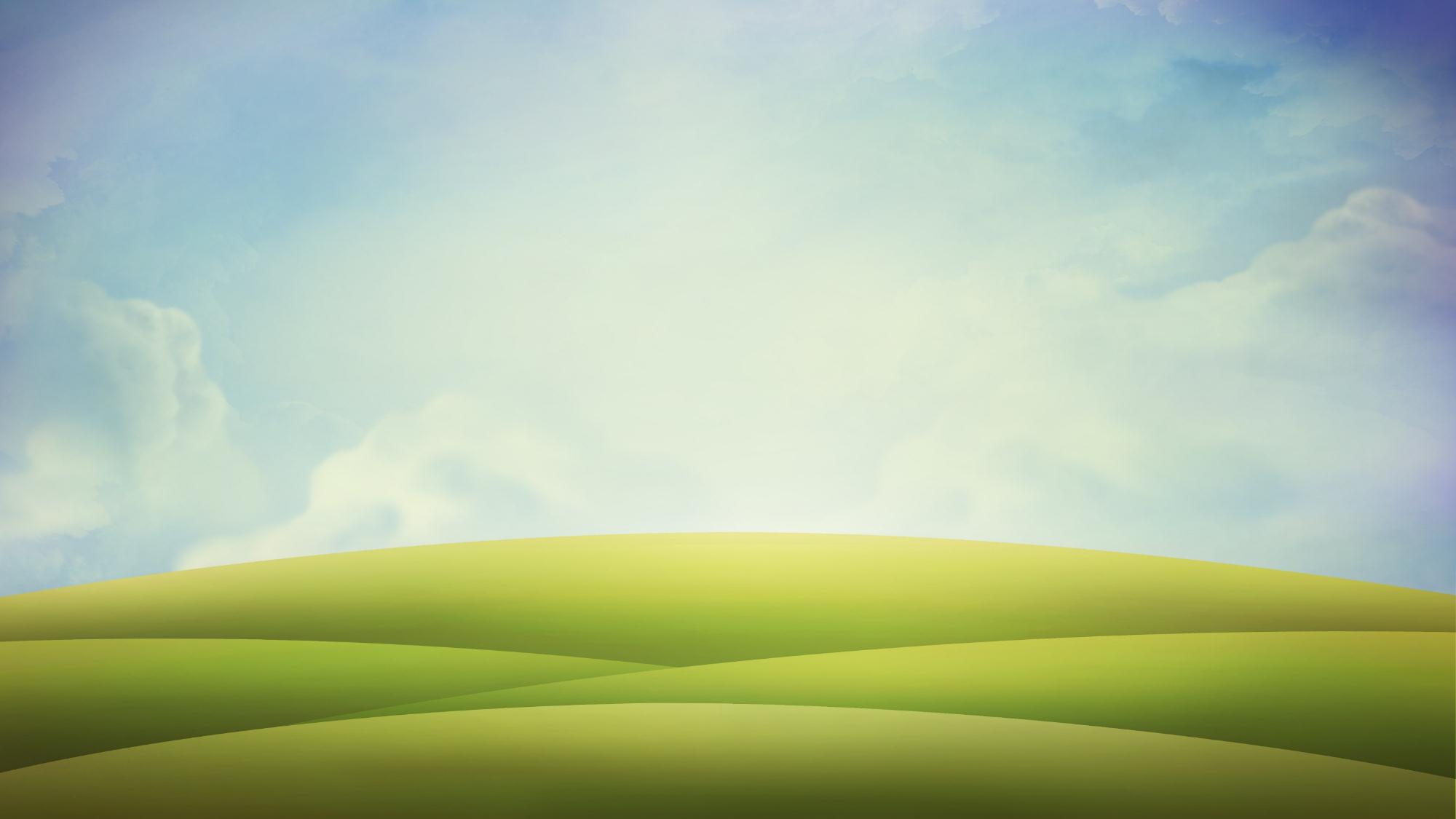 Муниципальное Общеобразовательное Учреждение
«Средняя Общеобразовательная Школа №72»
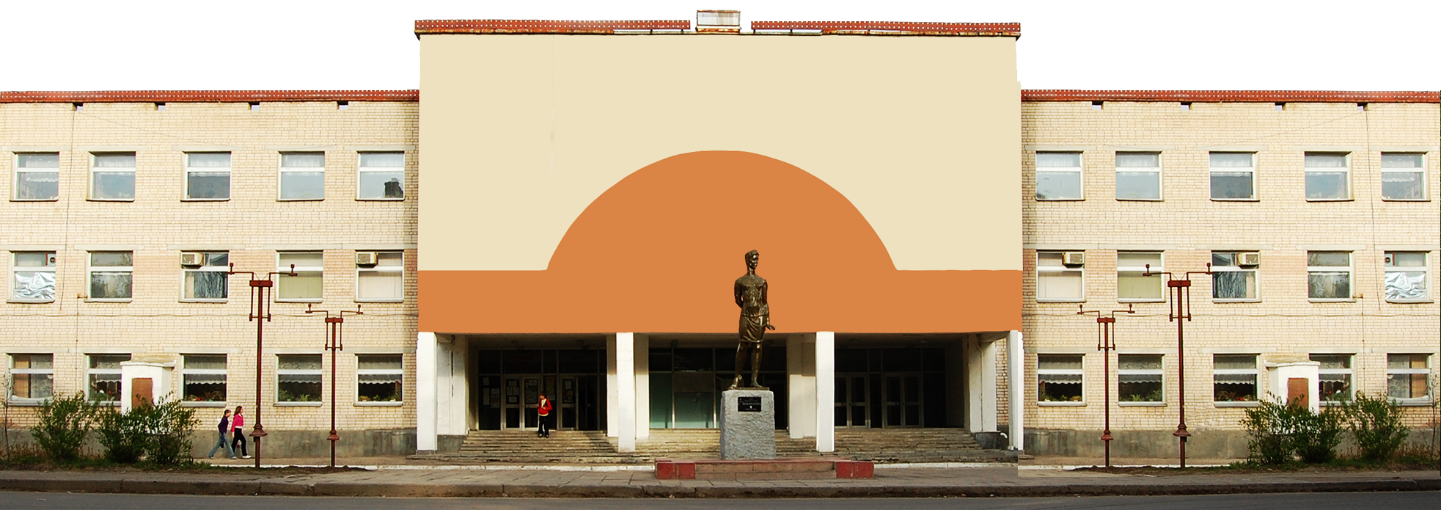 ЕГЭ- 2019. МЕХАНИКА. 
Задачи 25,29.
Презентацию подготовил
учитель физики – информатики
В.С.Дубовик
г. Саратов
2018 – 2019 уч. г.
Задача№1. Тело, двигаясь равноускорено, увеличило свою скорость в n раз за время t и при этом прошло путь S. Найдите ускорение а и начальную скорость тела v0.
Дано:
V = nV0
t
S
V0-?
а-?
Решение:
Воспользуемся формулой для перемещения при равноускоренном движении:
DVS
2
Задача№2. Материальная точка, двигаясь равноускорено по прямой, за время t увеличила скорость в три раза, пройдя путь 20 м. Найдите t, если ускорение точки равно 5м/с2?
Дано:
V2 = 3V1
а = 5м/с2
S = 20м
t-?
Решение:
Воспользуемся формулой для перемещения при равноускоренном движении:
DVS
3
Задача№3. Тело замедлялось с постоянным ускорением и последние 10 м/с перед остановкой скорость тела упала за 200 секунд. Какой путь прошло тело за это время? (Досрочный ЕГЭ 2019)
Дано:
ΔV = 10м/с
Δt = 200с
Vк = 0м/с
V0 = 10м/с
S-?
Решение:
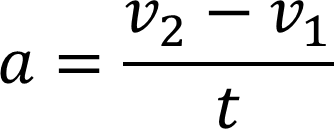 DVS
4
Задача№4. Небольшой груз массой 200 г совершает гармонические колебания по закону х = 0,05sin(2πt). Чему равна максимальная кинетическая энергия груза? Ответ выразите в мДж, округлив до целых. (Пробный тест ЕГЭ №12 по физике в формате ЕГЭ 2019 года)
Решение:
Дано:
m = 0,2кг
х = 0,05sin(2πt)
Eк-?
DVS
5
Задача№5. Ледокол массой 6000т, идущий с выключенными двигателями со скоростью 8 м/с наталкивается на неподвижную льдину и двигает ее впереди себя. Скорость ледокола уменьшилась при этом до 3 м/с. Определить массу льдины. (Тренировочный ким по физике в формате ЕГЭ 2019, вариант №11. Работа проводилась 21 января 2019 года.)
Дано:
m1 = 6·106кг
V2 = 3м/с
V1 = 8м/с
m2-?
Решение:
Воспользуемся законом сохранения импульса:
DVS
6
Задача№6. Брусок равномерно двигают по горизонтальной поверхности. В процессе движения по этой поверхности он проходит два участка одинаковой длины с различными коэффициентами трения. Известно, что на первом участке модуль работы силы трения 2,5 Дж, а на втором участке модуль работы силы трения 7,5 Дж. При этом на втором участке коэффициент трения на 0,4 больше, чем на первом. Определите, чему равен коэффициент трения на втором участке.
DVS
7
Решение:
DVS
8
Задача№7. Небольшой кубик массой m = 1 кг начинает соскальзывать с высоты Н = 3 м по гладкой горке, переходящей в мёртвую петлю (см. рисунок). Определите радиус петли R, если на высоте h = 2,5 м от нижней точки петли кубик давит на её стенку с силой F = 4 Н. Сделайте рисунок с указанием сил, поясняющий решение.
O
H
h
R
DVS
9
Решение:
Пусть скорость кубика на высоте h равна v, а в нижней точке петли потенциальная энергия кубика равна нолю. Тогда по закону сохранения механической энергии
Запишем второй закон Ньютона в проекциях на радиальное (ось Ох) направление в момент, когда кубик находится на высоте h:
N
O
H
α
h
R
mg
x
DVS
10
По третьему закону Ньютона N = F.
Из рисунка видно, что cos(α) = (h - R)/R.
N
O
H
α
h
R
mg
x
DVS
11
Задача№8. Небольшое тело массой М = 0,99 кг лежит на вершине гладкой полусферы. В тело попадает  пуля массой m = 0,01 кг, летящая горизонтально со скоростью vo = 100 м/с, и застревает в нём. Пренебрегая смешением тела за время удара, определите радиус сферы, если высота, на которой тело оторвётся от поверхности полусферы, h = 0,7 м. Высота отсчитывается от основания полусферы.
DVS
12
Решение:
\
V0
\
R
α
Запишем закон сохранения импульса в проекции на горизонтальную ось для столкновения пули и тела.
h
O
mg
x
Запишем закон сохранения энергии, чтобы найти скорость тела на высоте h от Земли.
DVS
13
При движении тела по полусфере на него действуют сила тяжести и сила реакции опоры N. В проекции на нормаль к поверхности полусферы второй закон Ньютона имеет вид:
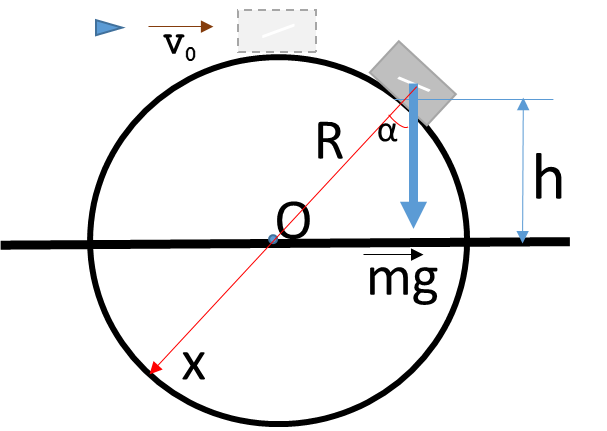 Тело оторвется от поверхности в момент, когда сила реакции опоры будет равна нулю.
Подставим это значение в полученное ранее уравнение и найдем радиус полусферы.
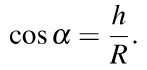 DVS
14
Задача№9. Брусок массой 1,0 кг движется по горизонтальной плоскости прямолинейно с постоянным ускорением 1 м/с2 под действием силы F, направленной вверх под углом а = 30° к горизонту (см. рисунок). Какова величина силы F, если коэффициент трения бруска о плоскость равен 0,2? Ответ округлите до целых.
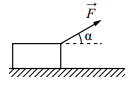 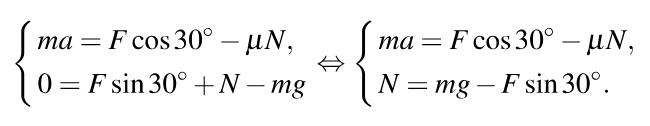 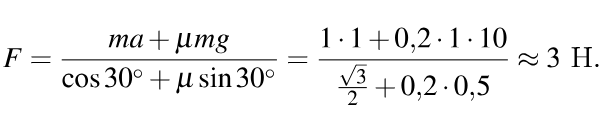 DVS
15